Digital Object Identifiers
Research Information Management team
research-datamanagement@glasgow.ac.uk
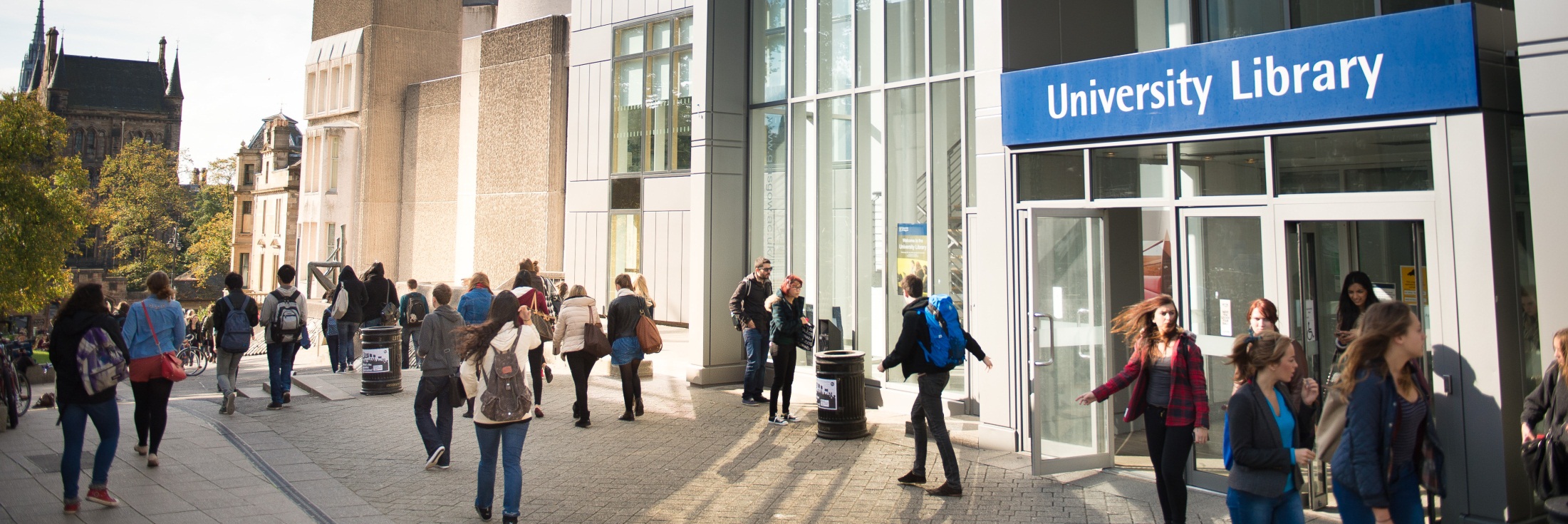 What are Digital Object Identifiers?
Digital Object Identifiers (DOIs) are unique alphanumeric strings that identify an output and provide a persistent link to a landing page that either contains the output or explains how it can be accessed.

All DOI numbers begin with a 10 and contain a prefix and a suffix separated by a slash. For example:

Enlighten:
Dataset: 10.5525/gla.researchdata.191 
Theses: 10.5525/gla.thesis.75126
Publication: 10.36399/gla.pubs.202746

A paper in the Journal of the National Cancer Institute:
10.1093/jnci/djv204

DOIs are maintained by the organisation that holds the content, under a licence from the International DOI Foundation.
What are DOIs for?
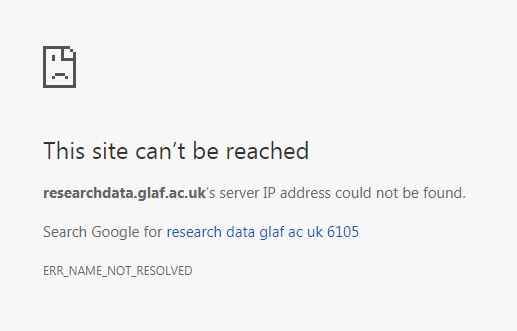 DOIs are persistent. URLs change all the time:
Restructured websites
Server changes
Abandoned websites
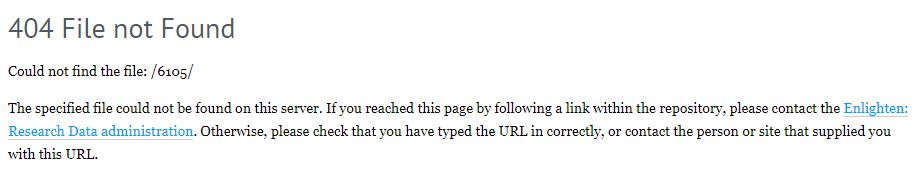 What is a landing page?
A landing page contains information about the object.

It contains a full bibliographic citation of the item, so users can confirm they have located the correct item.
It includes the DOI displayed as a URL.
It provides a way to access the item.*
The DOI is appropriately tagged in the code for the page.

Example landing pages include: records in a repository, article pages in a journal.



*The item does not have to be open access to receive a DOI. A DOI for a restricted digital item or a paper document in an archive may include information on how to request access.
What items can have a DOI?
Any item can have a DOI as long as it has a landing page maintained by an organization that produces the DOI. The most common use cases for DOIs are journal articles, reports, books and book chapters and datasets. 

All DOIs must resolve to a landing page. Once a DOI is created, it should always resolve to a landing page, even if the page is moved or the content is withdrawn.
Journals and external repositories will produce their own DOIs for content they hold. 
We should only assign DOIs to items published or otherwise made available only by the University of Glasgow – this is open to interpretation! 
Author’s accepted manuscripts, for example, may not be appropriate for DOIs because the journal would be expected to assign a DOI to the published version.
How can I get a DOI?
Journal articles will normally be given a DOI by the publisher.
Datasets in external repositories will be given a DOI by the repository.

DOIs for datasets, theses and systematic reviews held by Enlighten: Research Data: Contact the Research Data Management team at research-datamanagement@glasgow.ac.uk. 

DOIs for items published by UofG, eg. reports, theses etc. : Contact the Open Access team at research-openaccess@glasgow.ac.uk.
DataCite DOIs
We use DataCite DOIs for datasets and systematic reviews held in Enlighten: Research Data and for theses held in Enlighten: Theses.
Prefix: 10.5525  - (also UBDC 10.20394)
- annual contract with British Library
- started in 2014 for datasets, 2019 for theses
- version 2.2 now v4.0 which includes funder info as well as licence details
- 1245 DOIs for datasets and theses (563 Datasets, 682 Theses)
- Can back-fill, batch-update
- Benefits: Reporting on awards to funding bodies, Research Excellence Framework (REF), easily search outputs in other APIs (Crossref / Unpaywall / Metrics)
CrossRef DOIs
We use CrossRef DOIs for items with records in Enlighten: Publications.

Prefix: 10.36399

- annual contract with CrossRef
- started in 2019
- ~10 items with CrossRef DOIs so far
- can add DOIs individually (web form) or batch (XML)
- reports from CrossRef: 30-50 resolutions per month.
UofG DOI Item Types
Thanks for listening!
Any questions/comments?

Research-openaccess@glasgow.ac.uk
Research-datamanagement@glasgow.ac.uk

CRediTs
Matt Mahon and Mick Eadie – Writing: Original Draft
Valerie McCutcheon – Writing: Review and Editing
https://casrai.org/credit